Project IFDA – Status Report
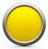 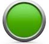 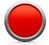 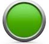 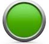 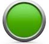 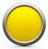 ‹#›